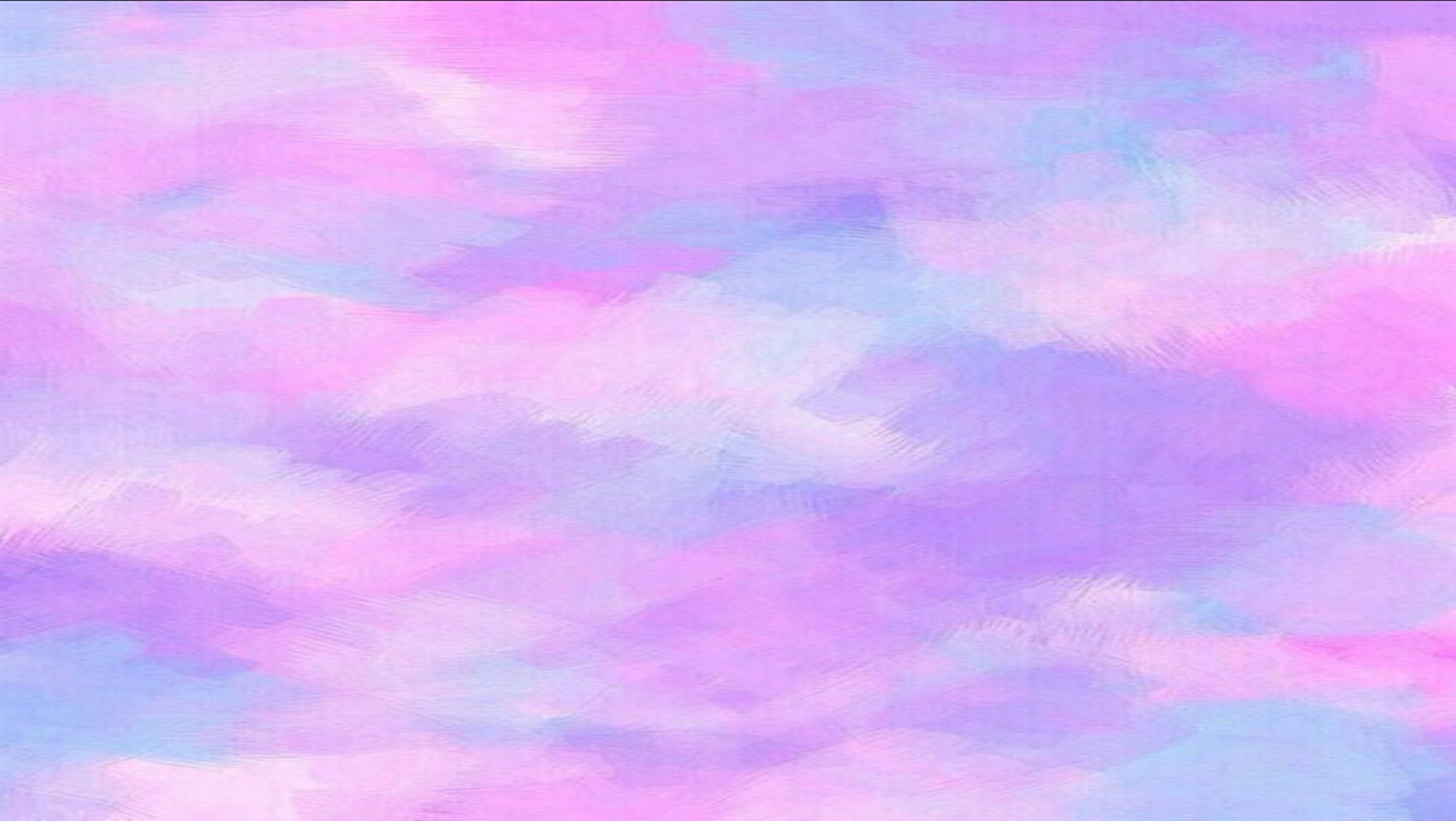 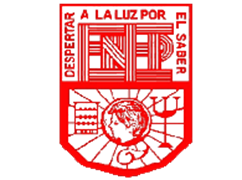 Escuela Normal de Educación Preescolar Licenciatura en Educación PreescolarAlumna: Ximena Guadalupe Rocha Vicuña No. De lista #20Profesora: Andrea Vallejo de los Santos Curso: Estudio del Mundo Natural Trabajo: Ideas y propósitos del programa de aprendizajes clave
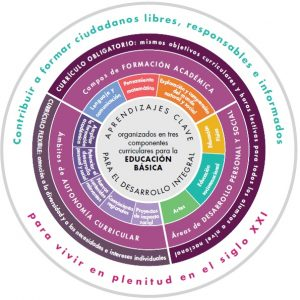 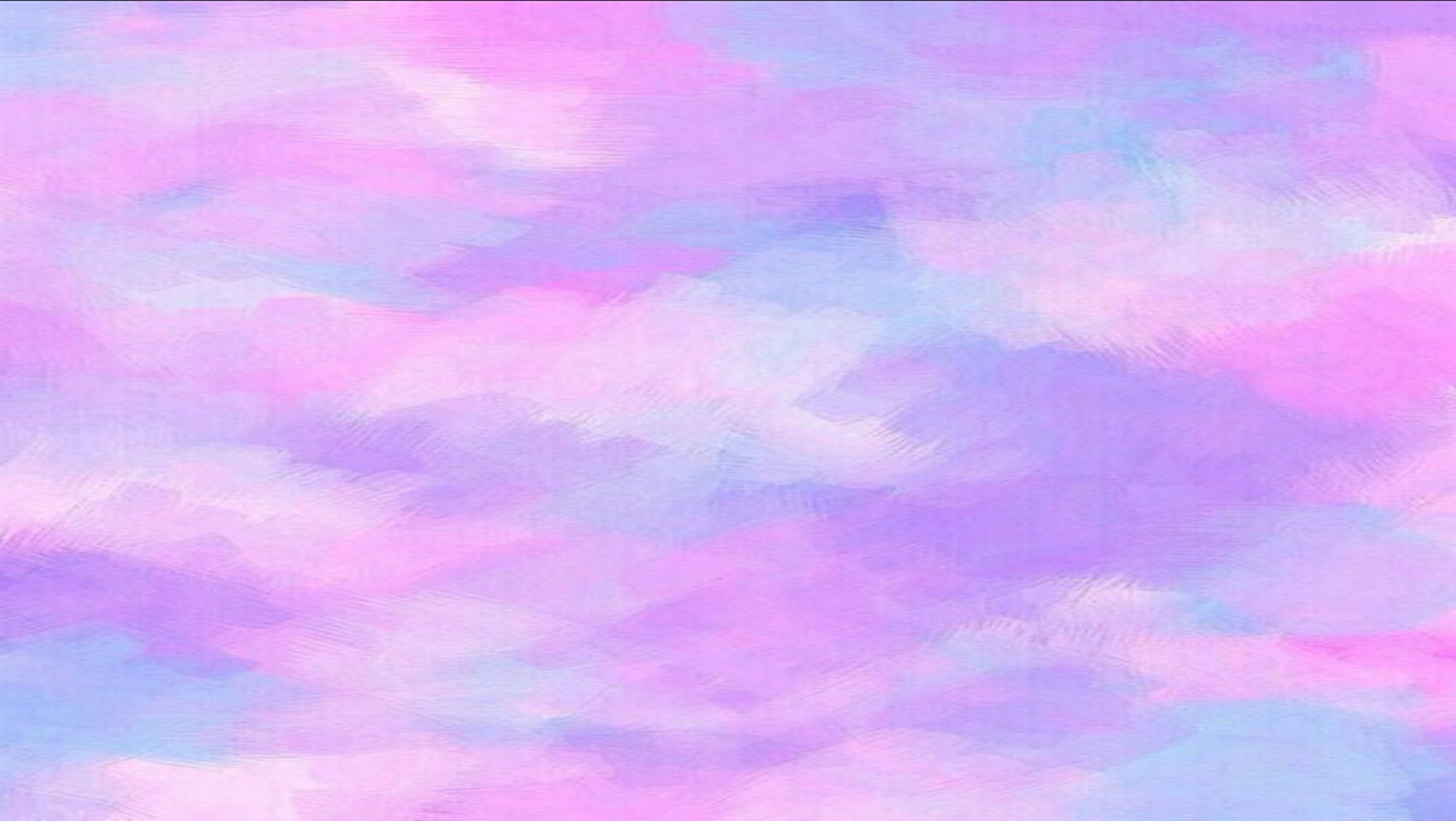 Desarrollar su curiosidad, imaginación e interés por aprender acerca de si mismos  y que se asuman como personas dignas y con derechos.
Mostrar curiosidad y asombro al explorar el entorno cercano, plantear preguntas, registrar información.
Reconocer algunos fenómenos del mundo natural y social que le permitan comprender lo que sucede en su entrono.
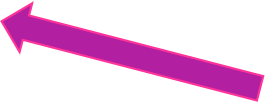 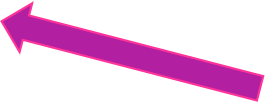 Propósitos
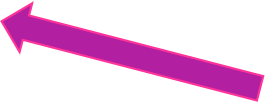 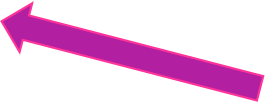 Describir, plantear preguntas, comparar, registrar información y elaborar explicaciones sobre procesos que observen.
Interesarse en la observación de los seres vivos y descubrir características que comparten.
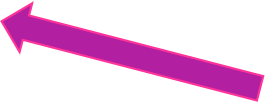 Adquirir actitudes favorables hacia el cuidado del medioambiente.
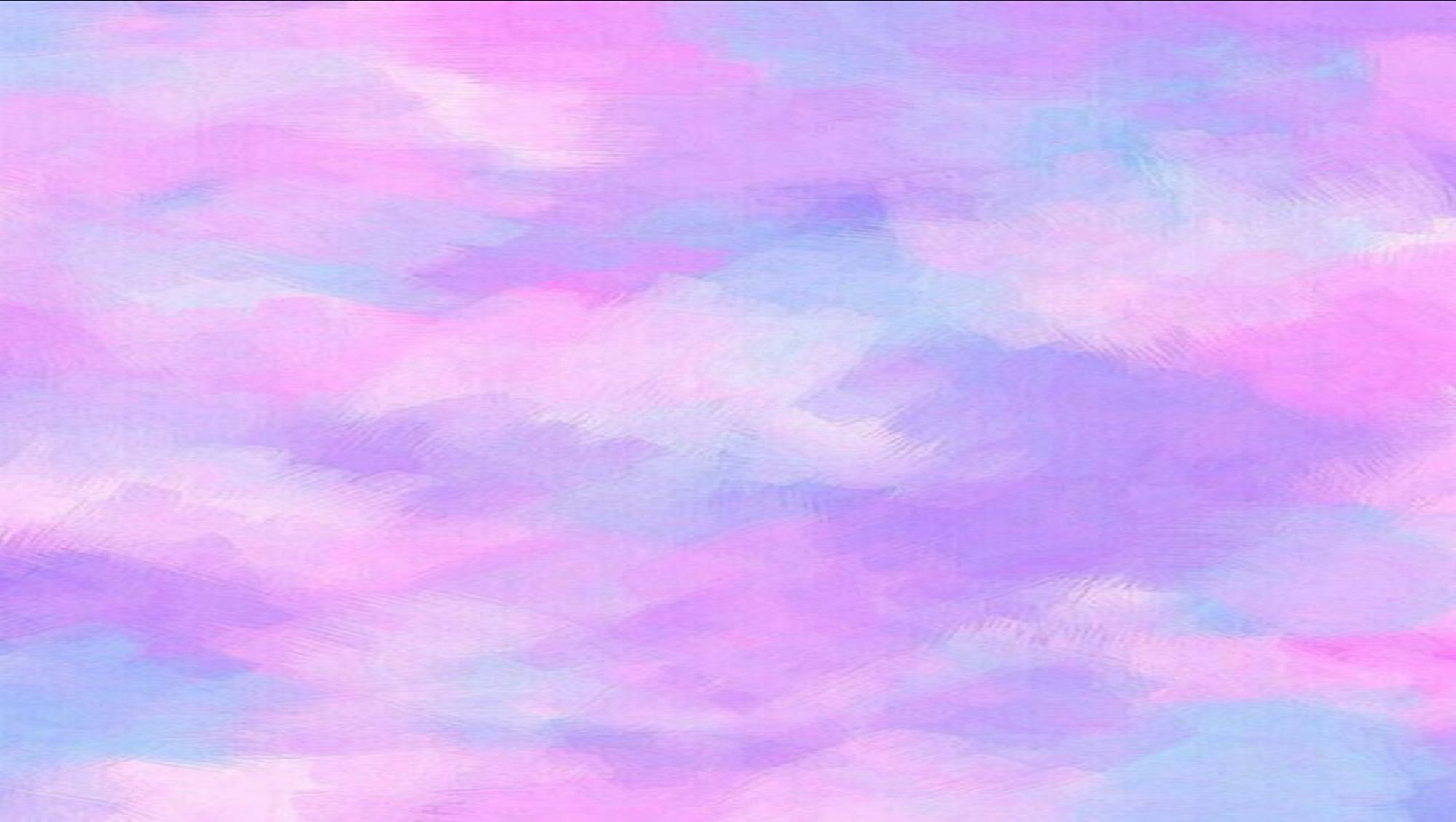 Favorecer el desarrollo de las capacidades y actitudes que caracterizan el pensamiento reflexivo.
Construyen nociones relevantes que les permiten explicarse como funciona el mundo.
Biodiversidad, regularidad, cambio en el tiempo y diversidad cultural.
Construcción de conceptos
Procesos de aprendizaje
Ideas Principales
Acciones de construcción
Se espera que conozcan sobre el cuidado de la salud.
pensar, hablar, y dialogar. Intento por encontrarle sentido a lo indagado.
Papel del educador
Experiencias
Ser “modelo” de lo que se pretende desarrollar en los niños.
Observar, experimentar, registrar, representar y obtener información complementaria( se realizan directamente sobre objetos).
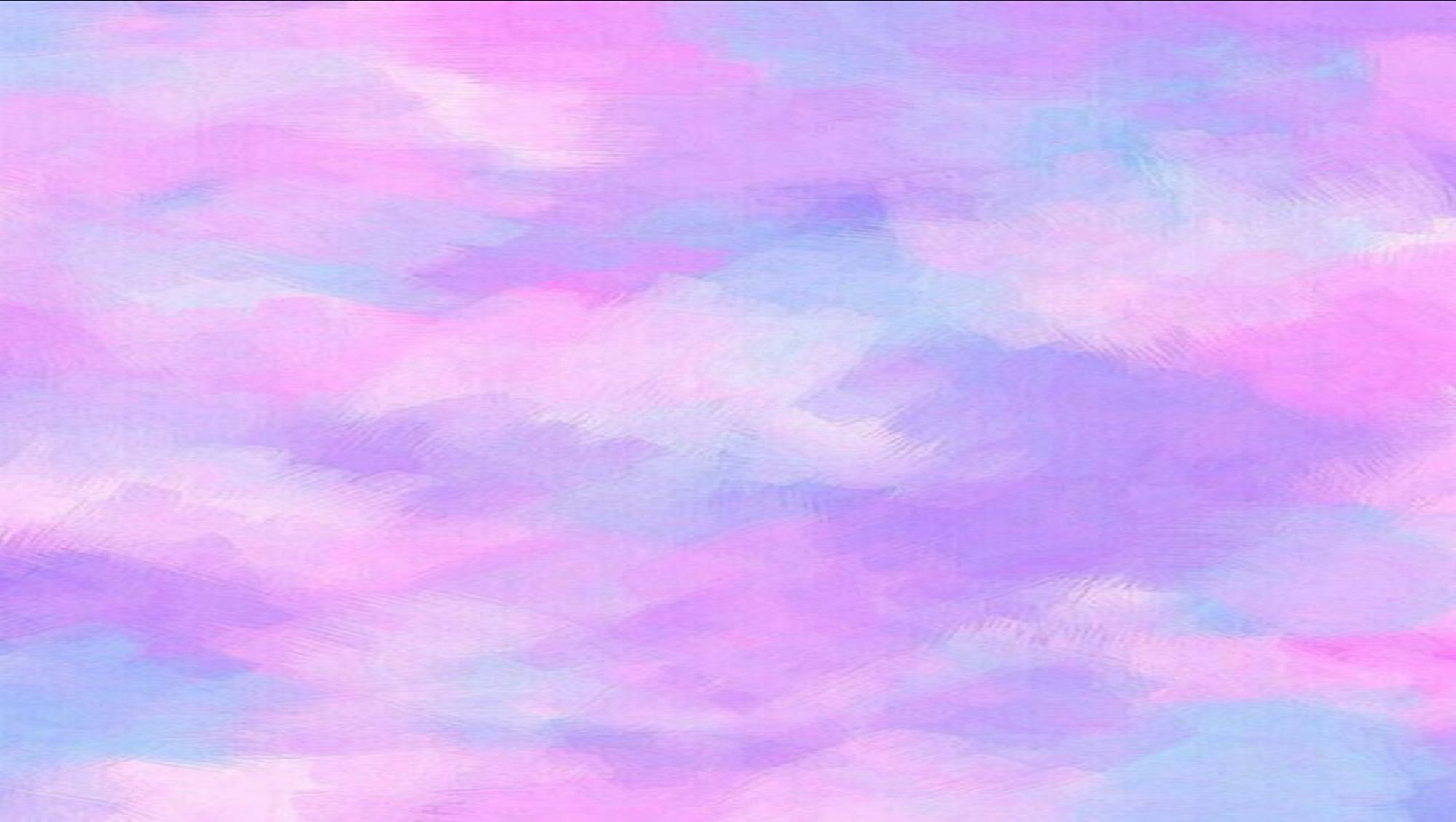 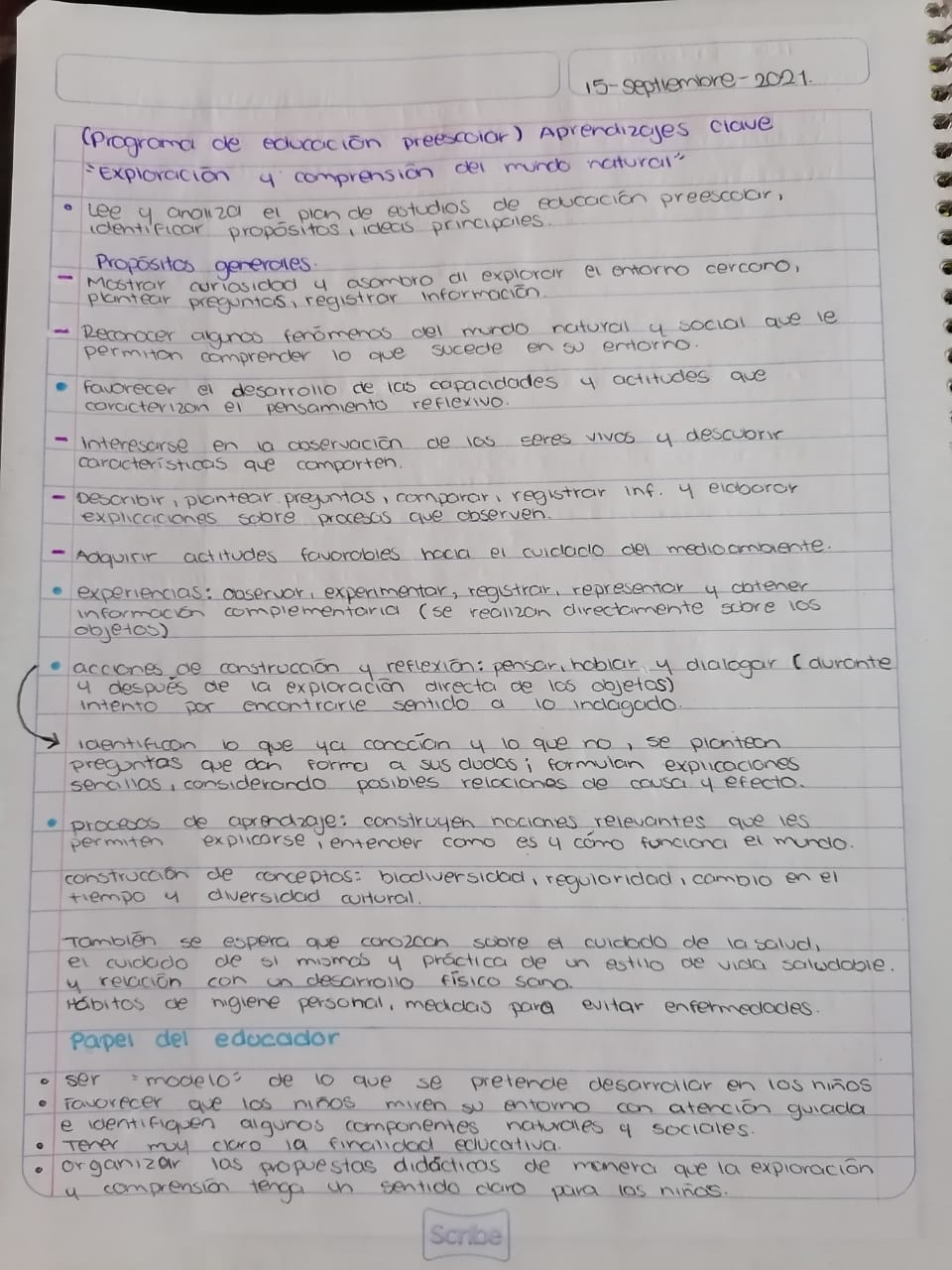 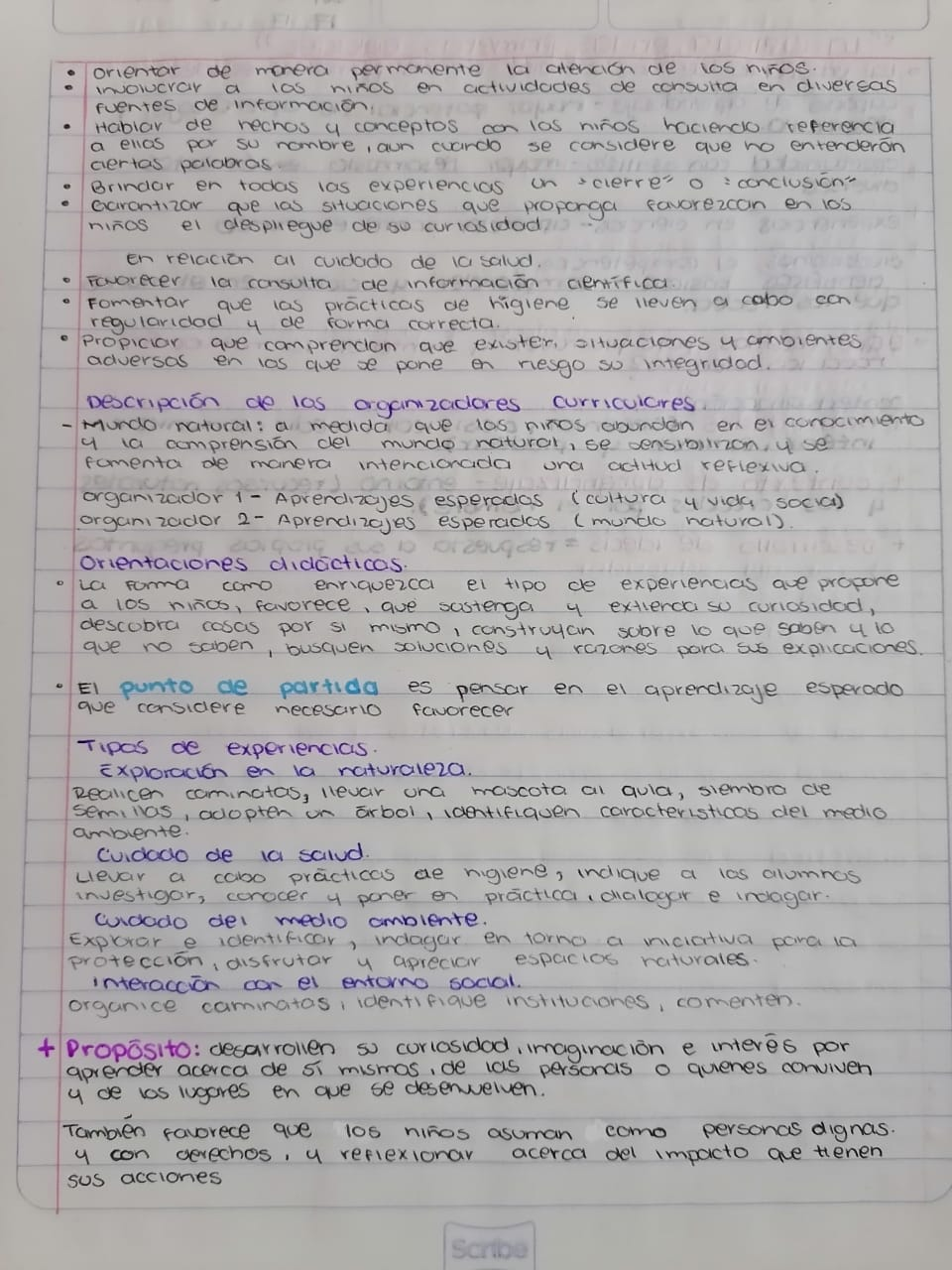 Adjunto evidencia de que se había dado lectura y anotado ideas y los propósitos en el cuaderno.